ZESTAW ĆWICZEŃ Z GIMNASTYKI ŚRÓDLEKCYJNEJMiesiąc: GRUDZIEŃ, STYCZEŃ
1. „Rysowanie cyfry głową” np. 3, 6, 9.
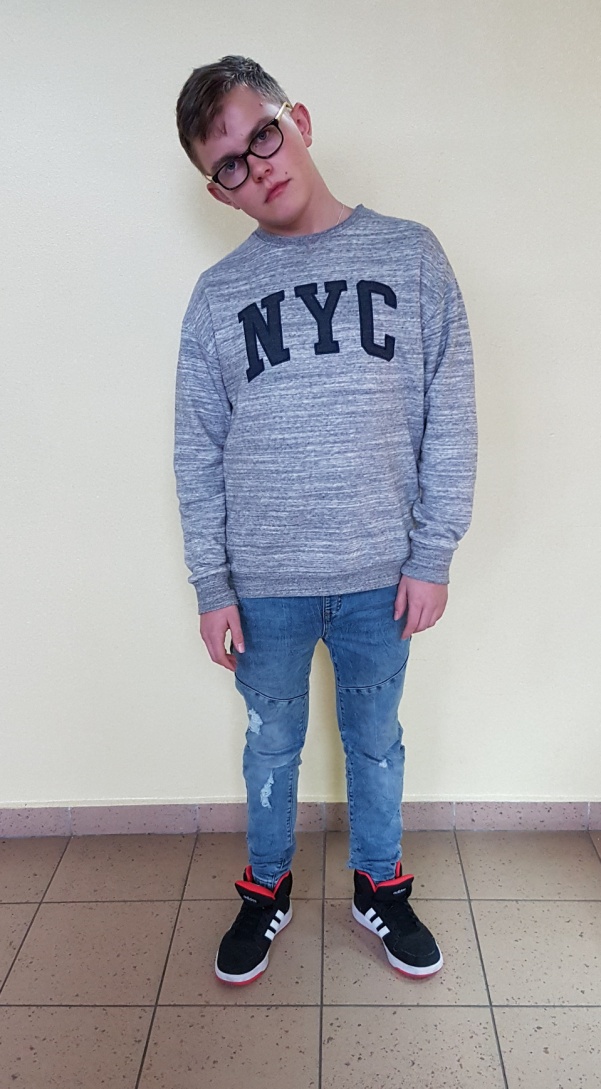 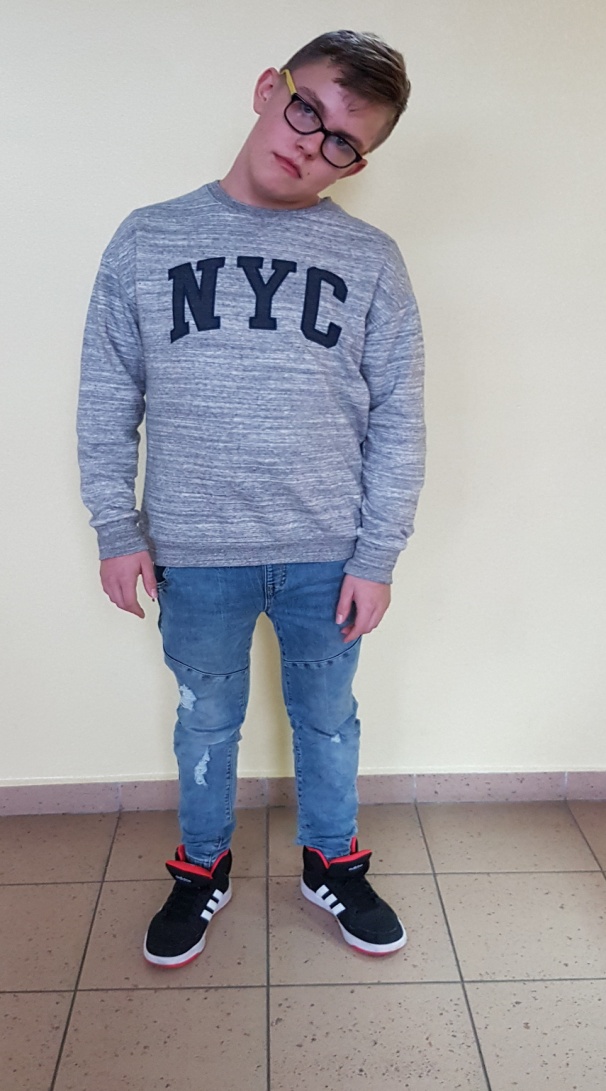 2.„Rozwieszanie bielizny”. Stojąc w lekkim rozkroku z ramionami wyciągniętymi w górę naśladowanie rozwieszania bielizny.
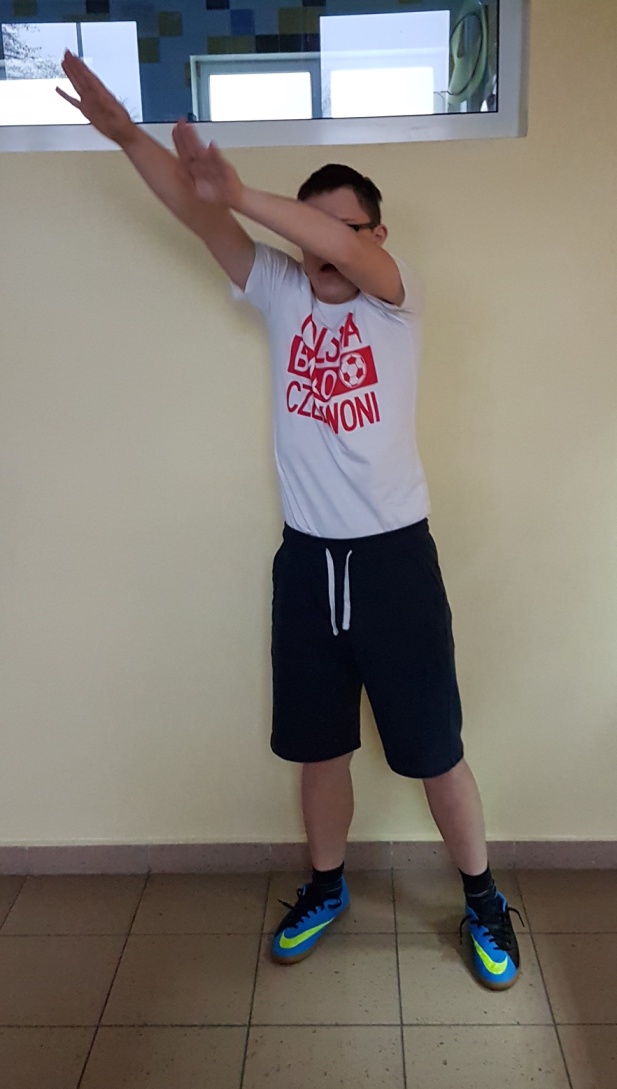 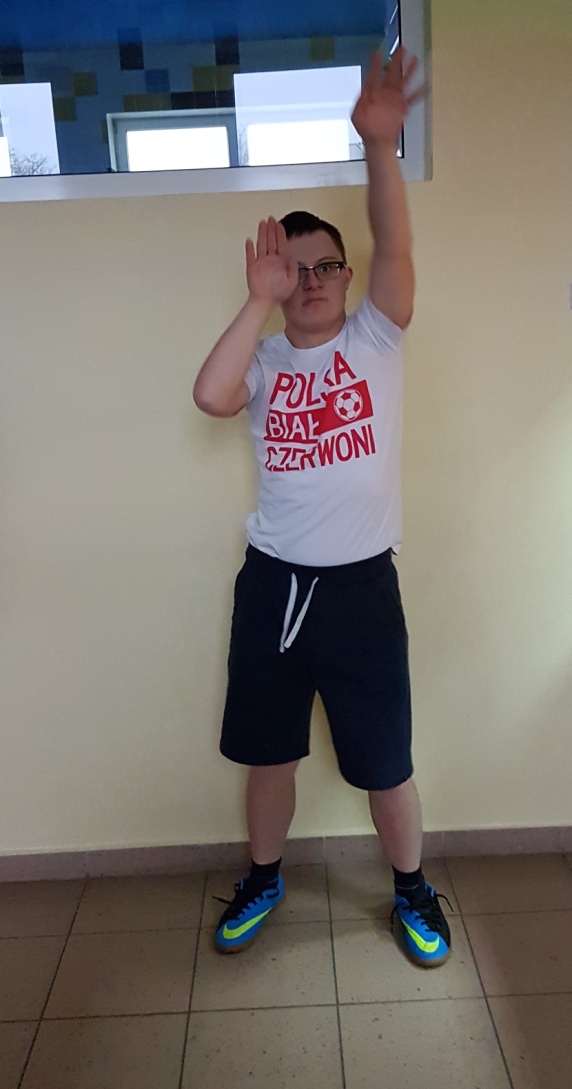 3. „Sadzenie ziemniaków”. Poprzez skłon w przód z dotknięciem rękoma podłogi uczniowie naśladują sadzenie ziemniaków.
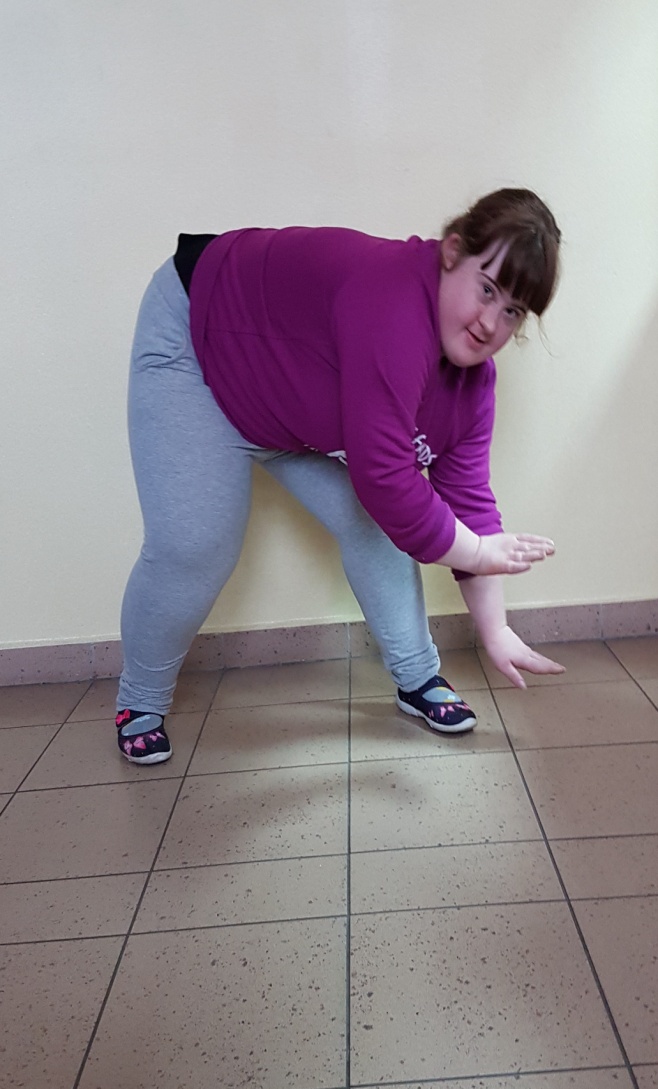 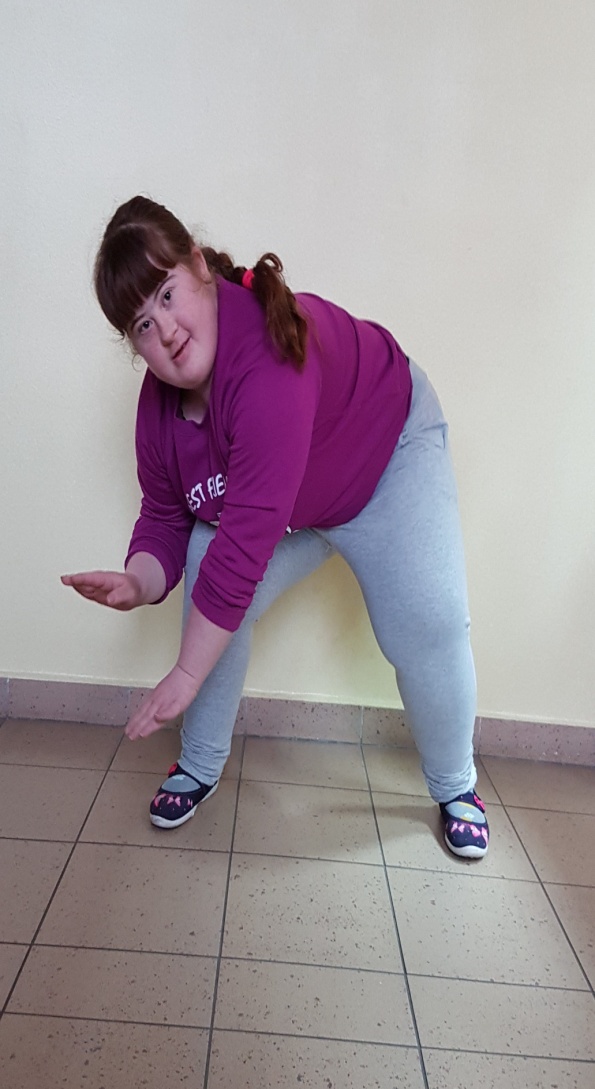 4. „Podskoki pajaca”. Podskoki rozkroczne z wymachem ramion bokiem w górę i w dół.
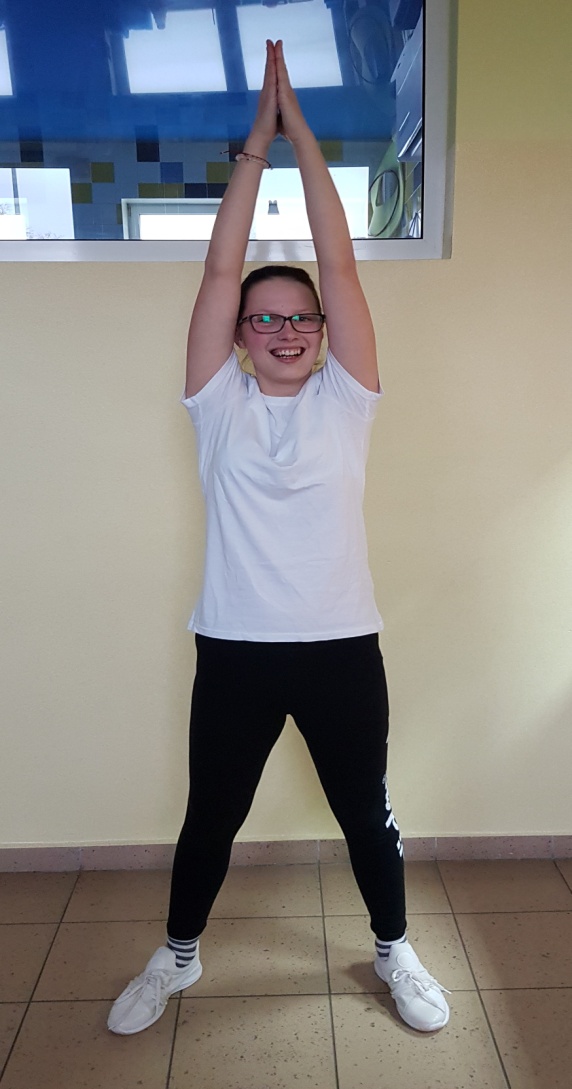 5.Dmuchanie w kartkę - głęboki wdech nosem i wydech ustami. Ćwiczenie możemy wykonać również z balonem.
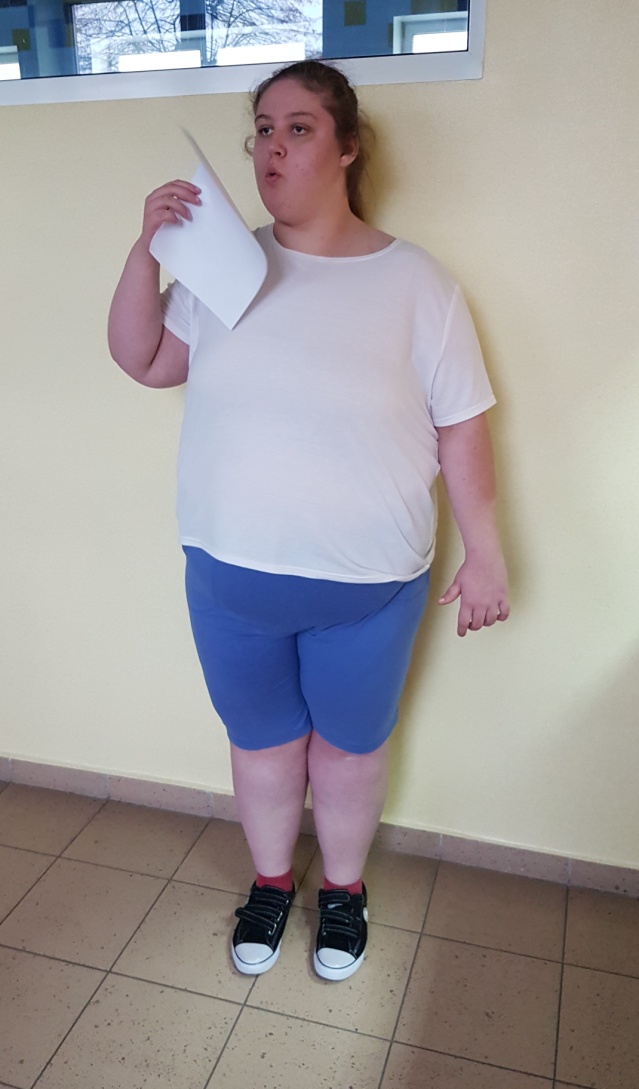